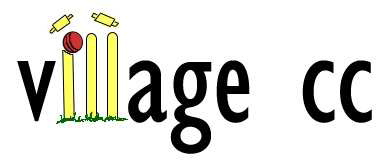 2014 Annual General Meeting
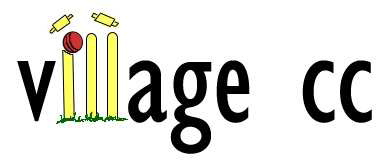 Treasurer’s Report
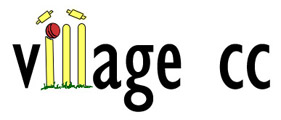 Village CC Tour 2015 – Building on Brilliance
Corfu 2012
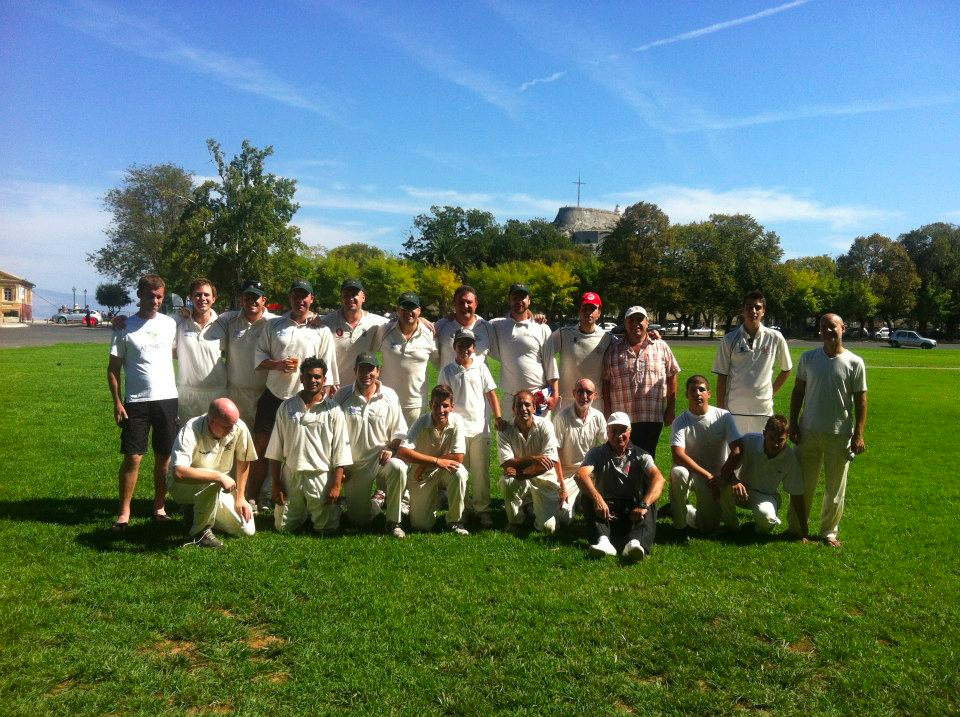 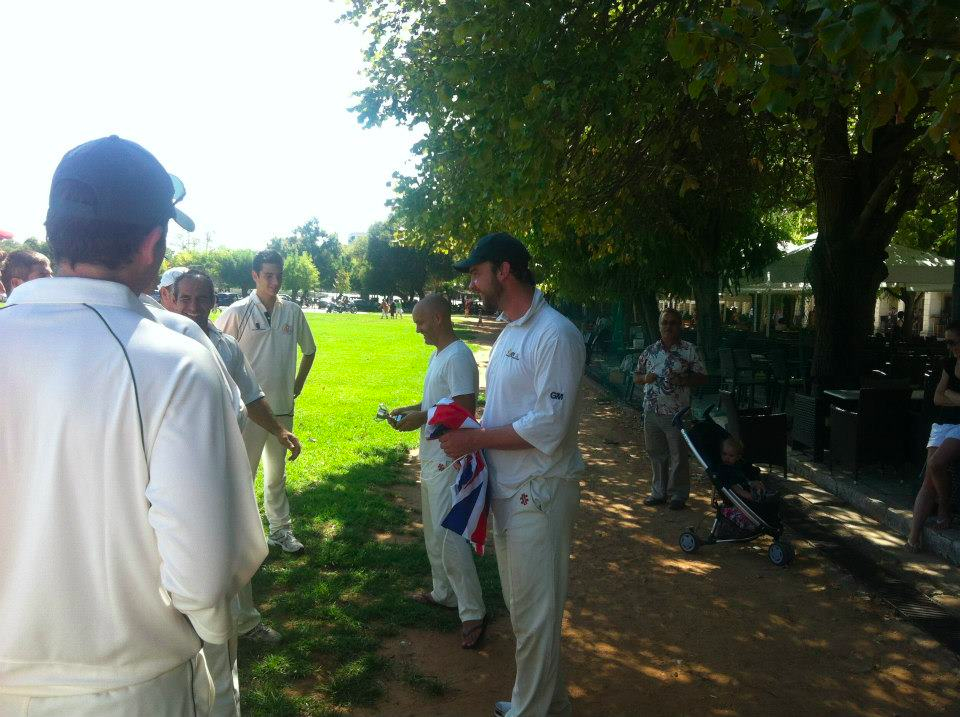 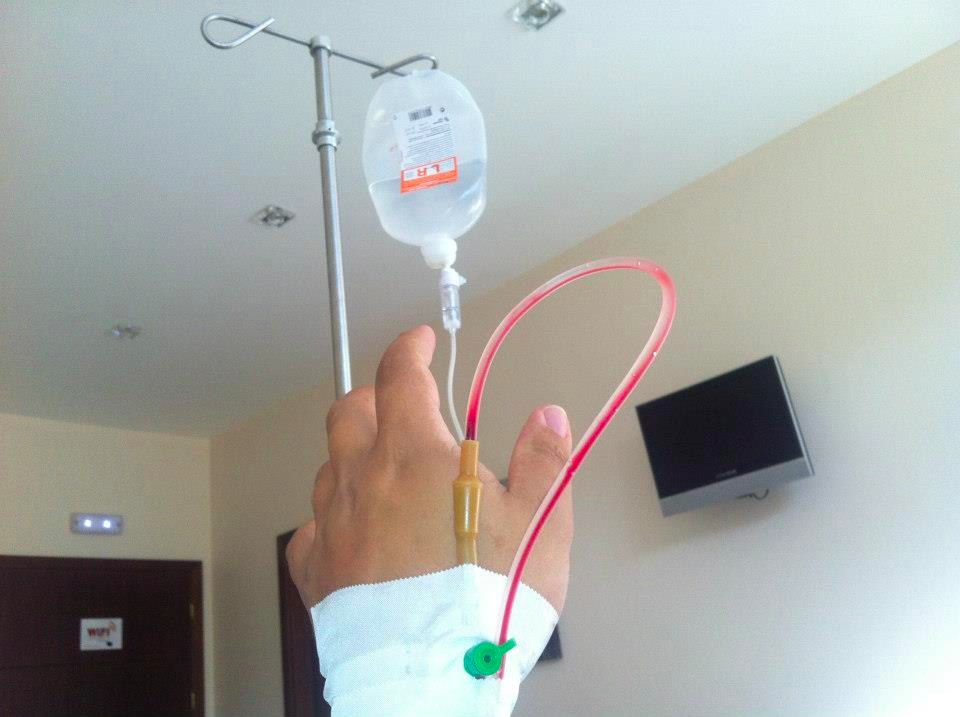 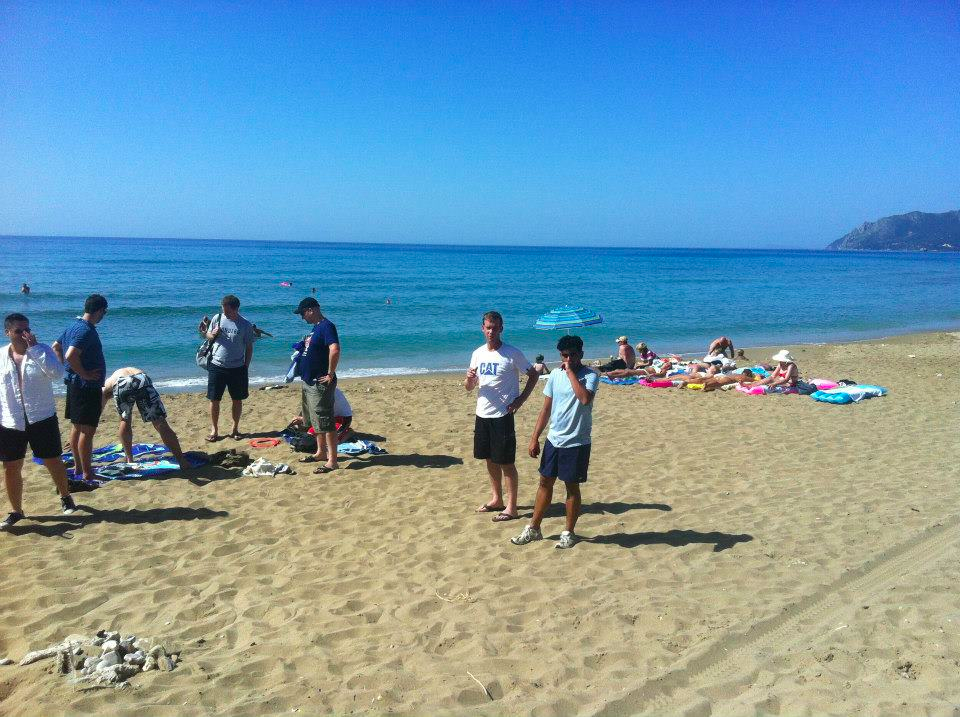 We thought long and hard about how to build on the brilliance of Corfu 2012…
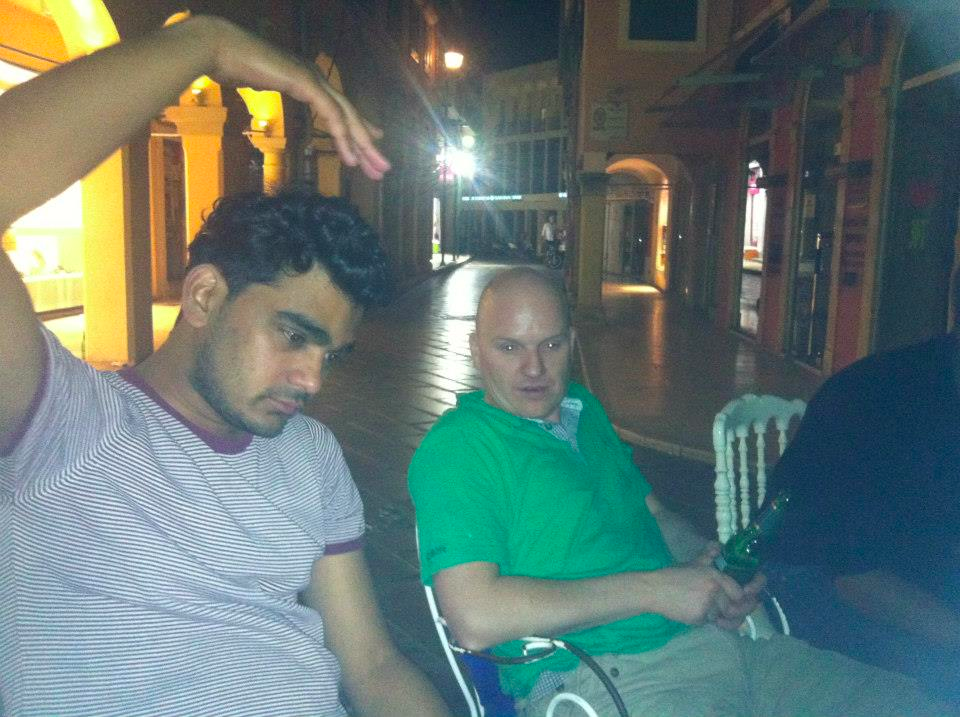 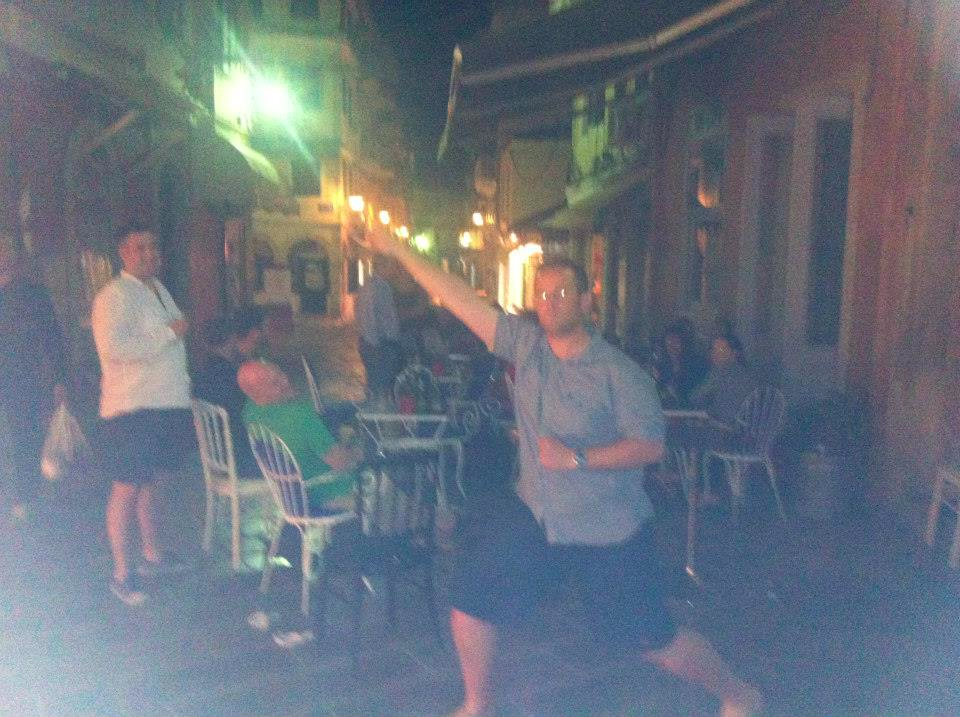 But there were some options we ruled out
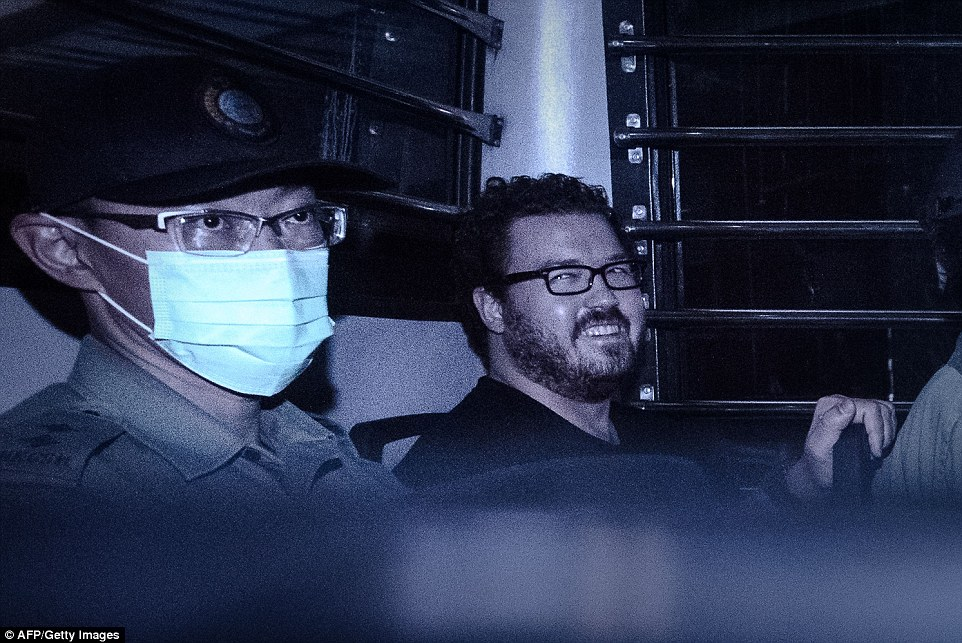 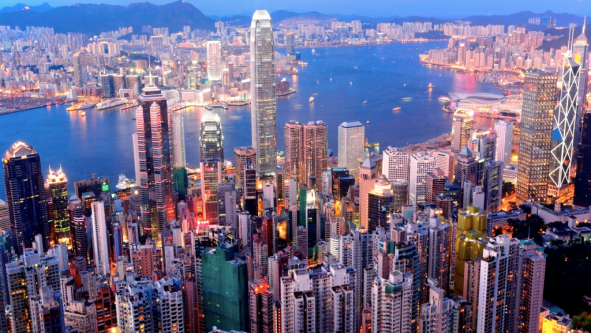 Hong Kong
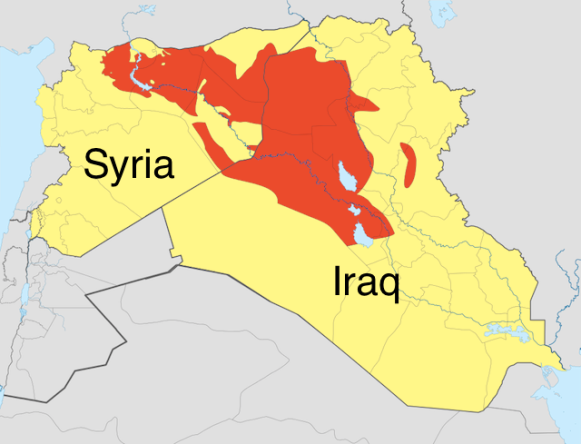 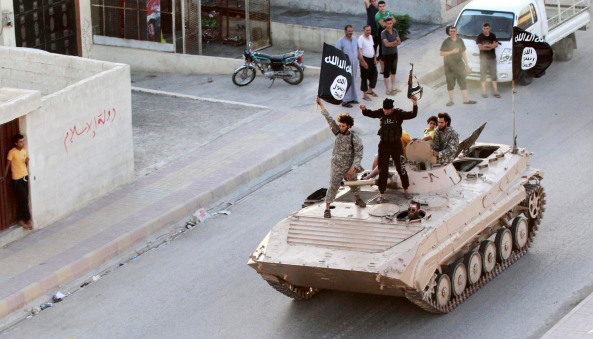 The Islamic State of Iraq and the Levant
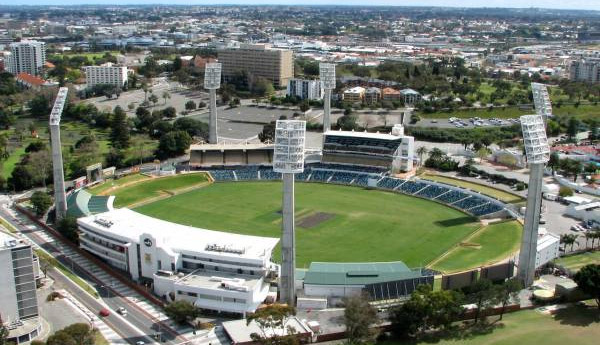 Perth
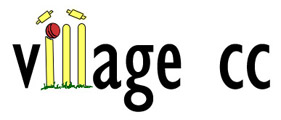 Village CC Tour 2015 – Building on Brilliance
We bring you Malta 2015
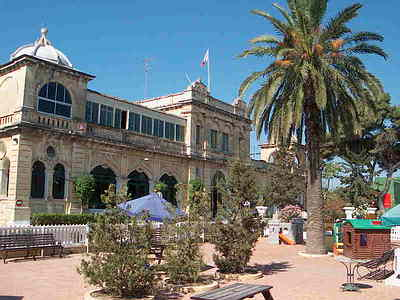 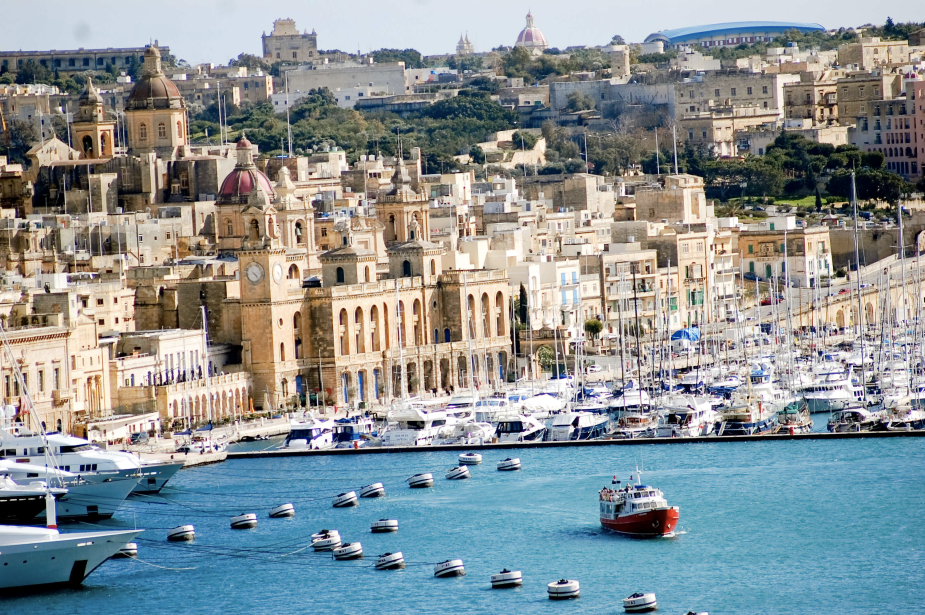 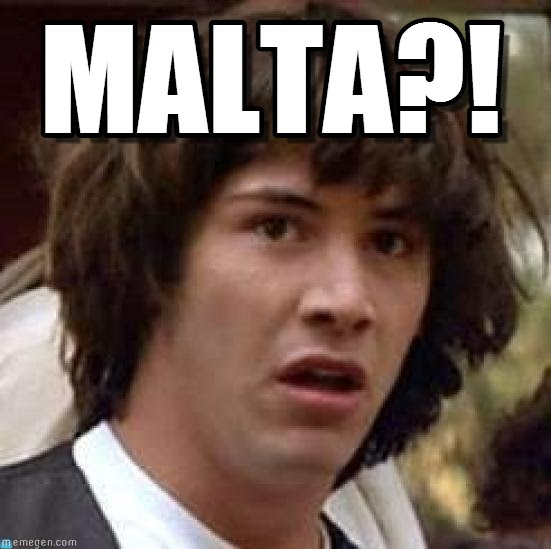 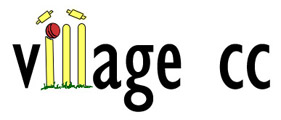 Village CC Tour 2015 – Building on Brilliance
Need to know
3-4 nights
Weekend of 25th/26th April 2015
2 fixtures
1 ‘other’ potential activity such as boat cruise, kayaking or tour of a vine-yard
Approx. £400pp including accommodation, flights, match fees and internal transfers
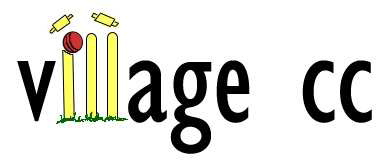 2014 Season in ReviewCaptain’s Report
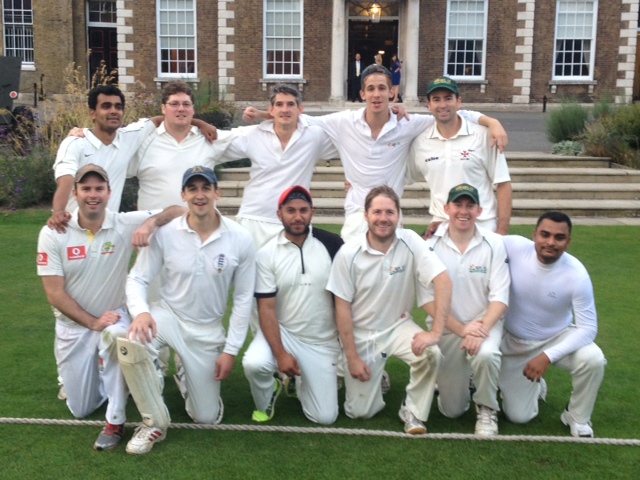 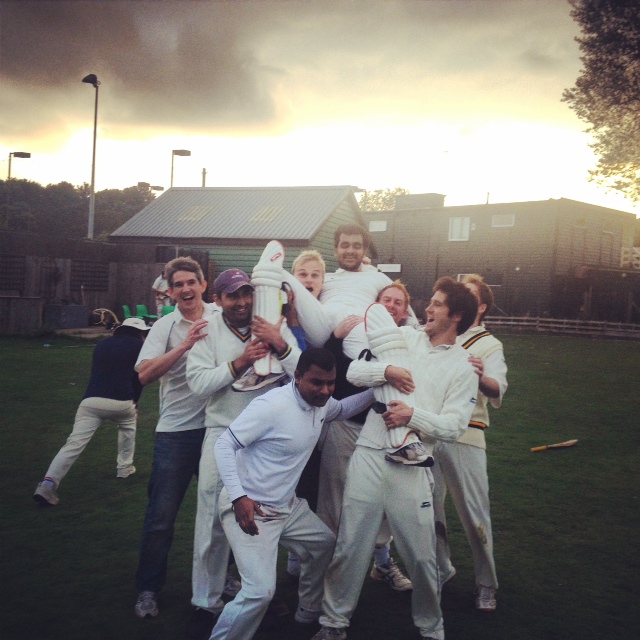 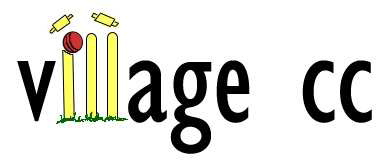 Review of the 2014 season - Stats
Club records set this year 

Highest winning percentage - 88% (15 wins / 2 losses)

Fewest losses recorded - 2 (Hobgoblins & H.A.C)

In addition… 

We bowled 11 teams out this season – Equal club record

Our 7 game Heath Streak (achieved twice) is equal second in the club’s history.  

Club record over one season is 9 wins to end the 2010 season under KP.  This was followed by 7 wins in a row to begin the 2011 season under Ek.
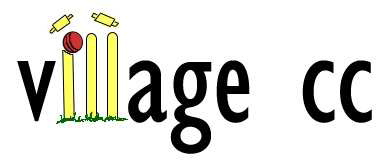 Review of the 2014 season - Stats
11 players made fifties – Equal club record

8 players with 10 wickets or more – Equal club record 

Team batting average of 24.4 (131 wickets for 3201 runs)

Team bowling average of 16.1 (142 wickets for 2293 runs)

33 players played for the club including 9 debutants 

Off the field…

We had post game drinks after every game

Two (soon to be three) Villagers got married, Harty got engaged while single Villagers continued to swipe right on Tinder
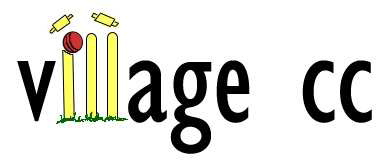 2014 milestones
100 games            KP, Ek & WLD
100 wickets          Matty Boa
50 catches            WLD
2000 runs             WLD & Troja
1000 runs             Ek
First ever fifty      Becker
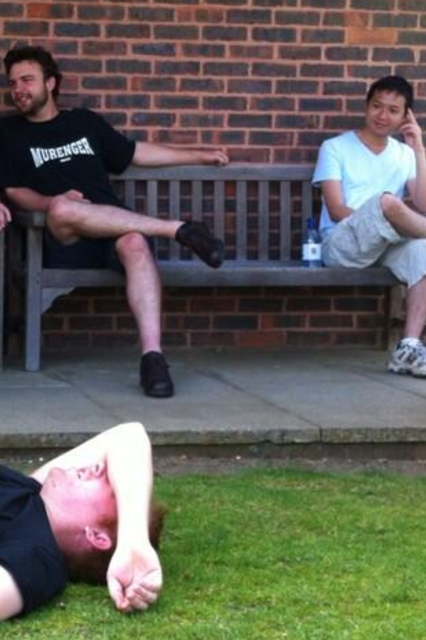 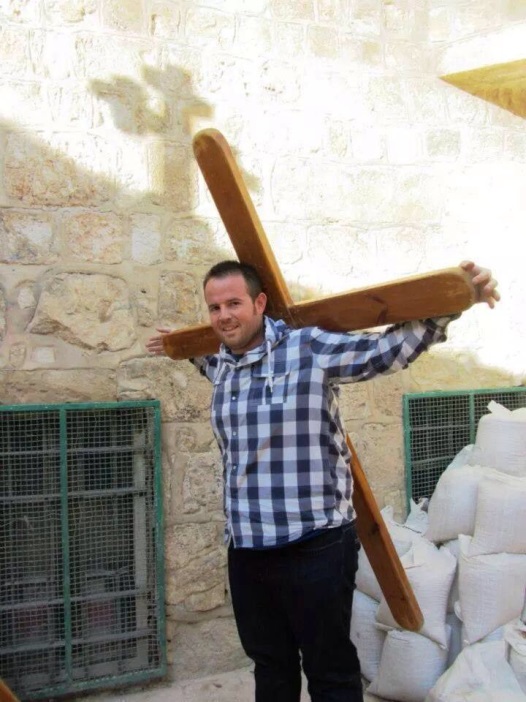 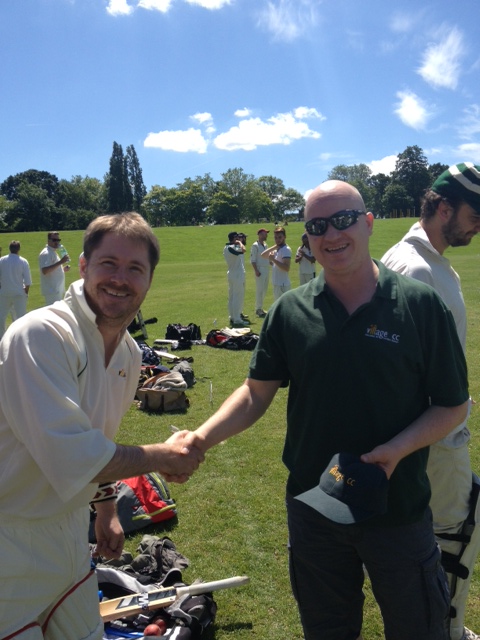 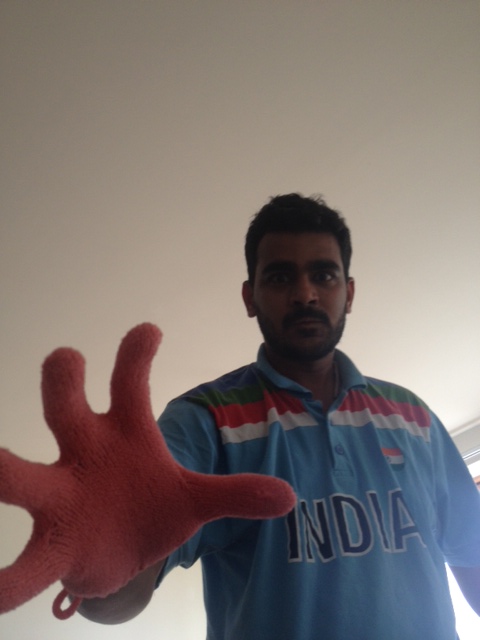 New faces for 2014
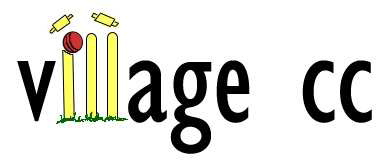 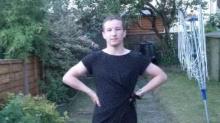 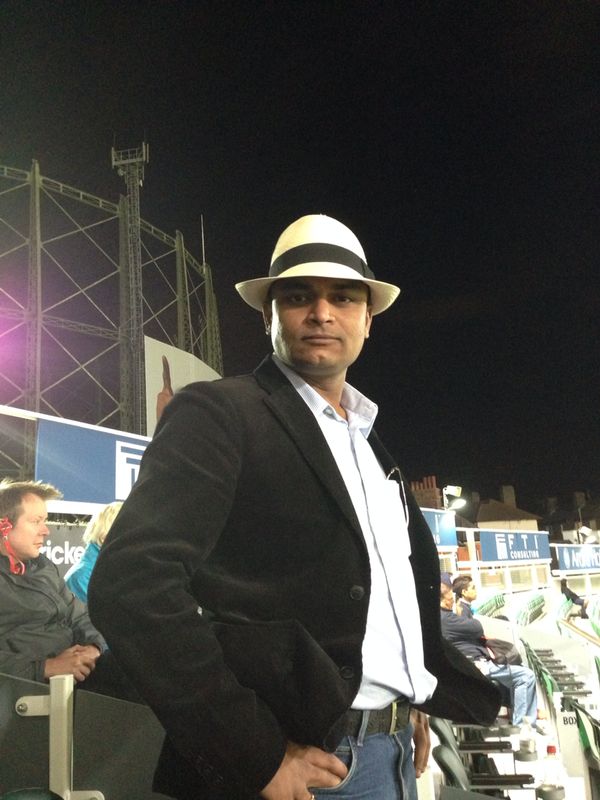 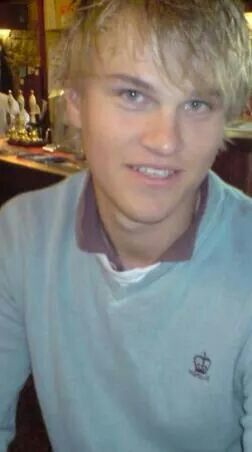 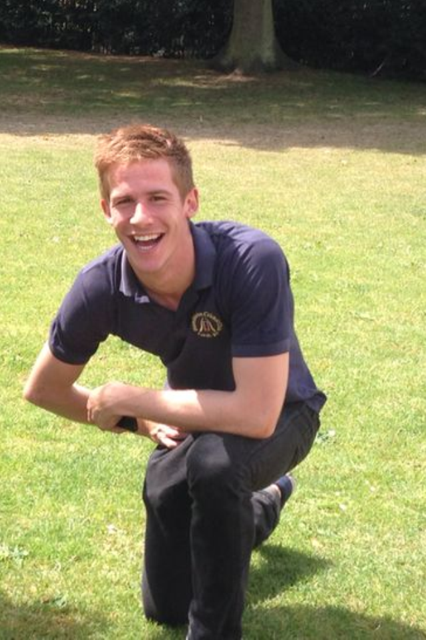 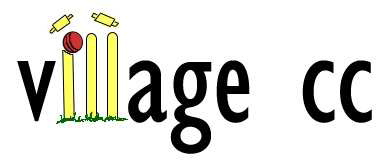 Review of the 2014 season - Fielding
Fielding stats & Fielder of the Year 

59 catches   

13 - WLD 
6   - TdM
5   - Pontin 
4   - Troja & Pitcher
3   - JdM, Harty & Thomo
34 dropped catches

5 -  Gupte 
4 -  Troja
3 -  JdM, WLD, Pitcher & Prash
2 -  TdM, Sam, Boa & Thomo
1 -  Naz, Louse, Puffett, Tupper & Ball
We took 63% of our chances
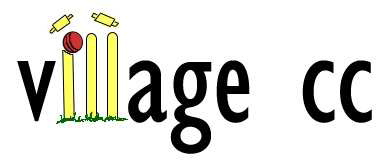 Review of the 2014 season -Bowling
Bowler of the season
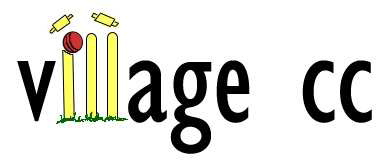 Review of the 2014 season -Batting
Batsman of the season
Village is 10
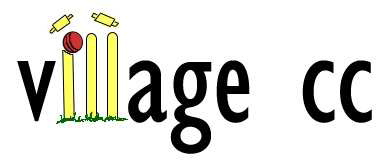 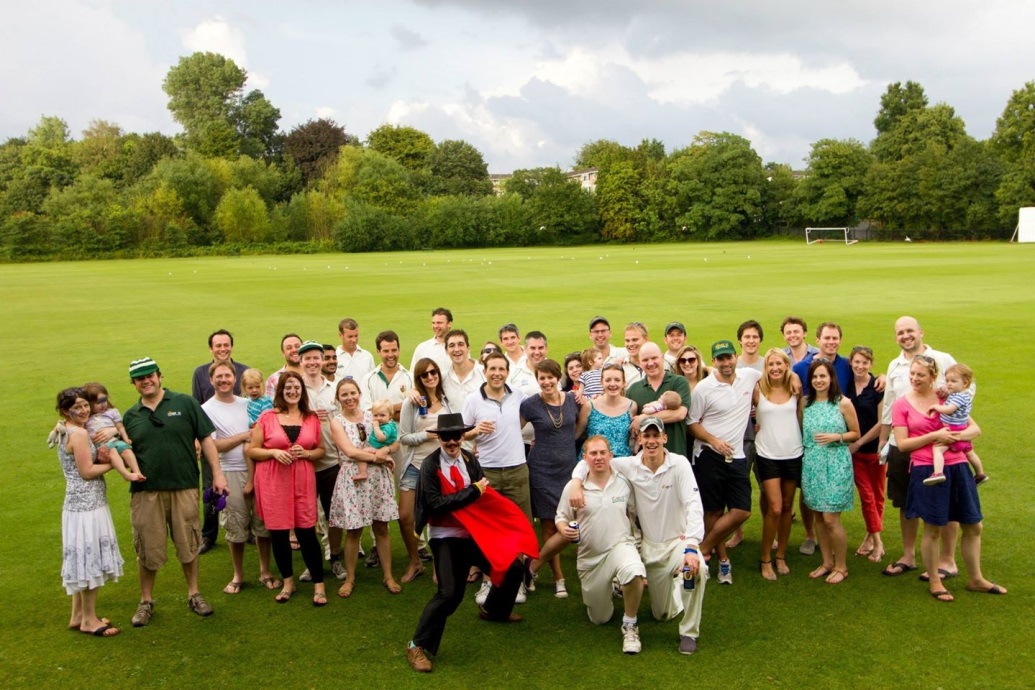 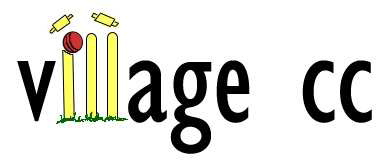 Captain’s Player of the Season
Match 1 vs Pecos XI (won by 6 wickets)
 
3. M Boa (3/14) 
2. O Morgans (28*)
1. T de Mellow (2/22) DEBUT 

Match 2 vs Agricola (won by 18 runs)
 
3. N Thompson (4/11)
2. E Gupte (3/25)
1. H Kaso (67) 

Match 3 vs Southwark and Lambeth CC (won by 39 runs)

3. P Bowman (3/18)
2. L Becker (47)
1. E Gupte (3/37)
Match 4 vs Clapham Inn CC (won by 138 runs)

3. S Harty (70*)
2. C Pitcher (“that catch”)
1. D Chopra (2/7)

Match 5 vs Old Whitgifts (won by 34 runs)
 
3. C Woodhouse (5/28)
2. R Cressey (58)
1. J de Mellow (55)

Match 6 vs COBCC (won by 4 runs)
 
3. B Husain (2/17)
2. S Harty (34*)
1. G Pontin (27*)
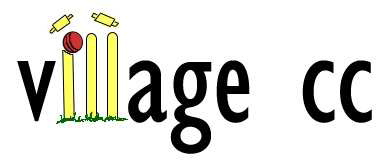 Captain’s Player of the Season
Match 7 vs Cross Keys CC 
(won by 6 wickets) 
 
3. C Woodhouse (5/17)
2. S Harty (39*)
1. O Morgans (27*)
Match 8 vs Hobgoblin Nomads 
(lost by 2 wickets)

3. C Pitcher (12 runs but batted for 12 overs)
2. M Boa (3/8) 
1. N Thompson (2/16)
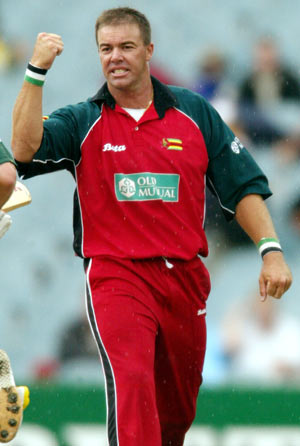 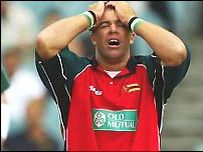 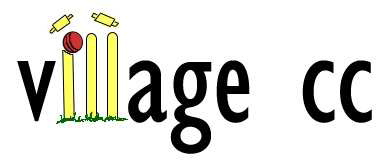 Captain’s Player of the Season
Count after 8 matches 


7 votes - Harty 
6 votes - Woodhouse
5 votes - Pitcher & Boa
4 votes - Thomo 
3 votes - Ek, WLD, Bilal & KP
2 votes - Becker & Cressey
1 vote   - Pontin, Chopra, Kaso, JdM & TdM
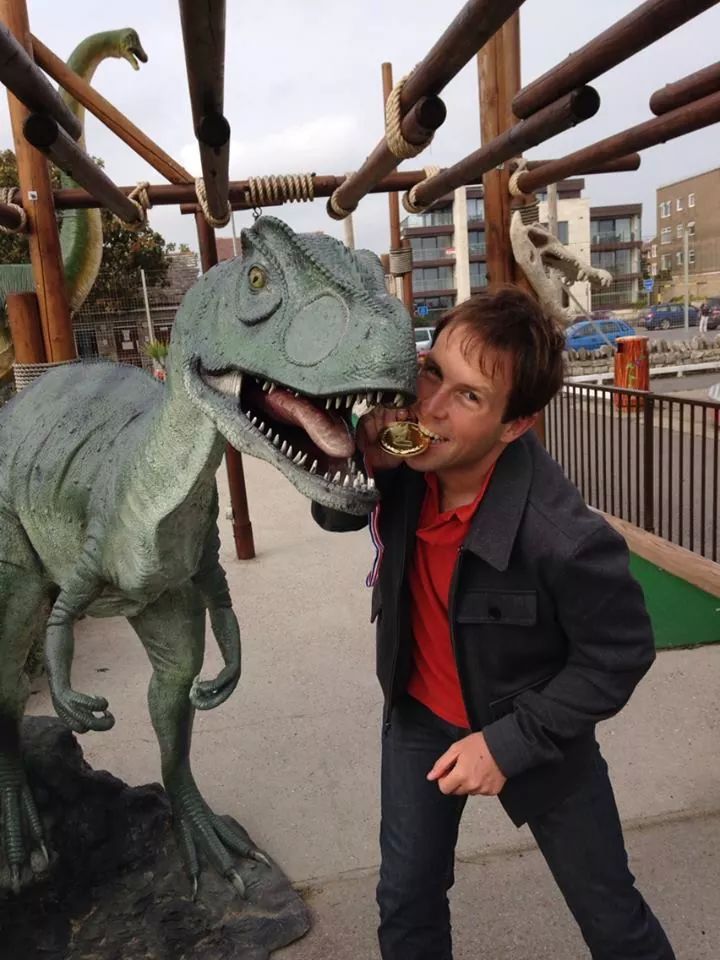 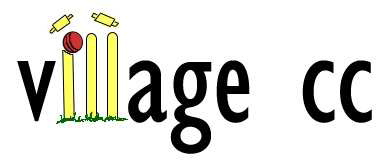 Captain’s Player of the Season
Match 9 vs Strongroom CC 
(won by 118 runs) 
 
3. J de Mellow (75)
2. N Choudhury (4/23)
1. L Becker (58)

Match 10 vs Nomads CC abandoned

Match 11 vs DemiJohns CC 
(won by 4 wickets)
 
3. E Gupte (2/30 and 22)
2. N Thompson (2/48 and 11*)
1. M Boa (2/31)

Match 12 vs HAC (won by 86 runs)
 
3. T de Mellow (98)
2. N Thompson (2/18)
1. C Woodhouse (2/22)
Match 13 vs St Anne’s Allstars 
(won by 5 wickets)
 
3. J de Mellow (4/22)
2. J Hillier (2/15 and 42*) DEBUT  
1. O Morgans (35 - reverse sweep)


Matches 14 & 15 against Rampant Badgers and London Fields abandoned


Match 16 vs Strongroom 
(won by 62 runs)
 
3. B Husain (3/13)
2. S Harty (62)
1. M Boa (3/51)
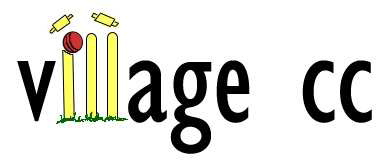 Captain’s Player of the Season
Match 17 vs Southwark and Lambeth CC (won by 2 wickets)
 
3. N Thompson (3/27 & 37*)
2. R Cressey (2/27 & 48)
1. T de Mellow (1/12 & 33) 



Match 18 vs Whalers CC 
(won by 60 runs) 
 
3. B Hampton (2/23) 
2. J de Mellow (39)
1. E Gupte (20 & 1/24)
Match 19 vs HAC (lost by 1 wicket)
 
3. G Pontin (76)
2. C Donald (68) 
1. N Choudhury (2/33) 
 



Match 20 vs Beamers CC 
(won by 3 wickets)

3. E Gupte (1/27 & 47*)
2. C Pitcher (19)
1. B Hampton (3/49)
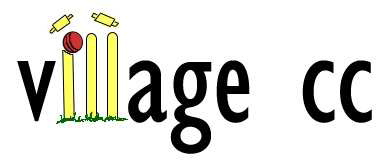 Captain’s Player of the Season
And the winner is…
Final count

11 votes - Thomo
10 votes - Ek 
9 votes   - Harty & JdM 
7 votes   - Pitcher, Boa & Louse 
6 votes   - Bilal 
5 votes   - TdM
4 votes   - Cressey, Hampton, 
                  Pontin & WLD
3 votes   - KP, Becker & Naz
2 votes   - Donald & Hillier
1 vote     - Kaso & Chopra
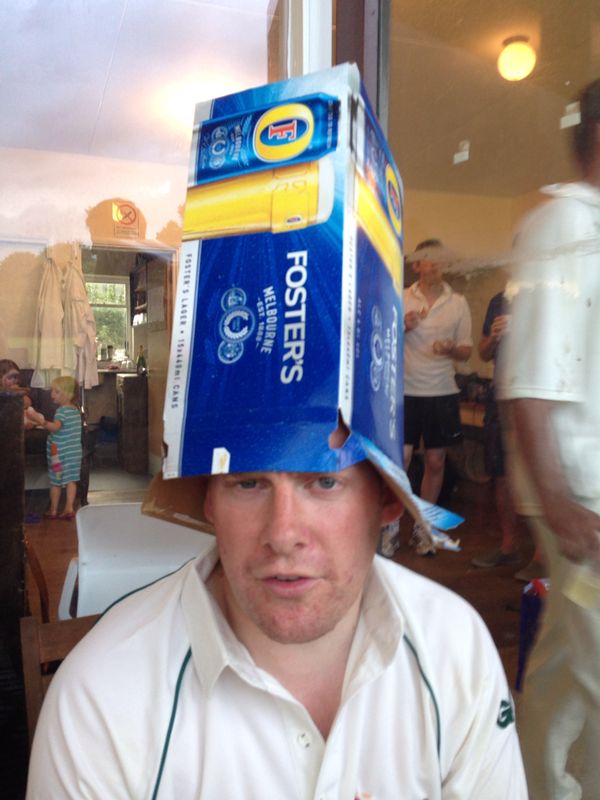 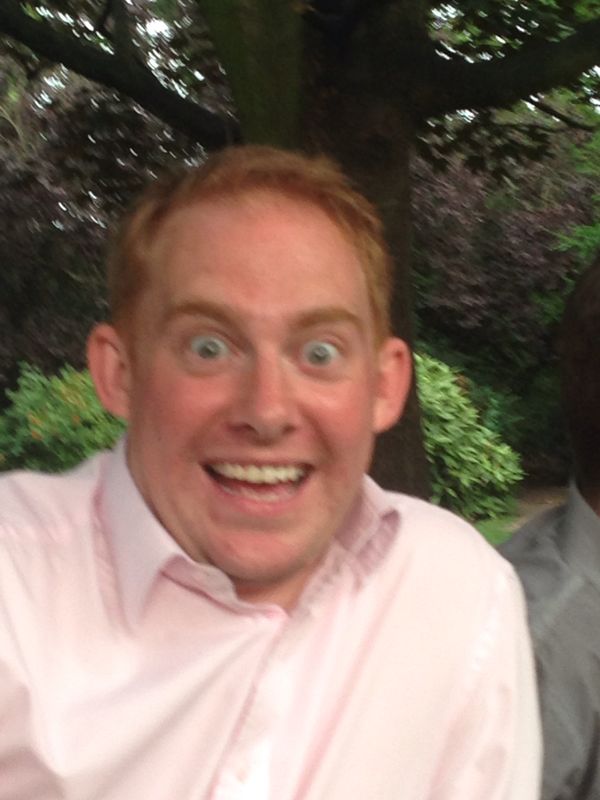 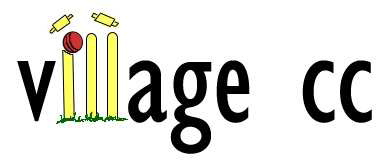 Most Improved – Saul Reid Award
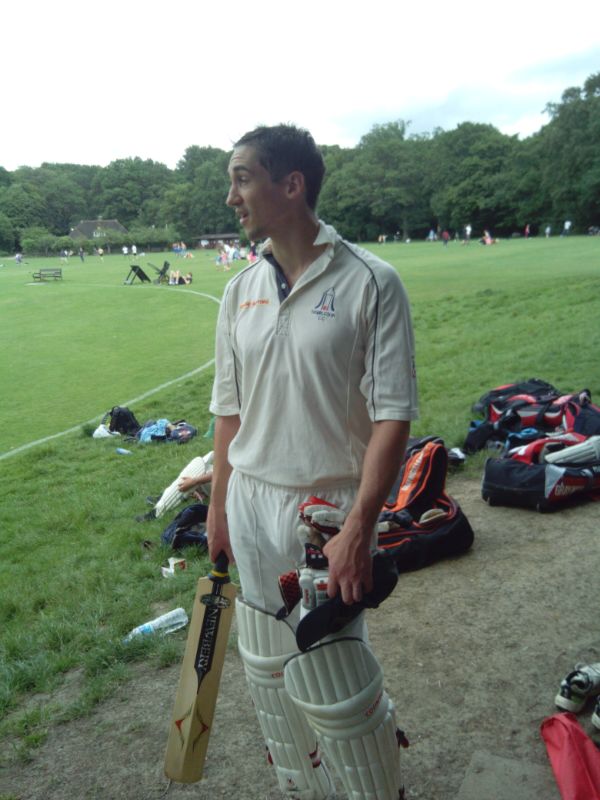 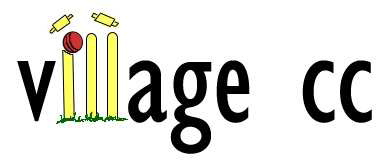 Best newcomer
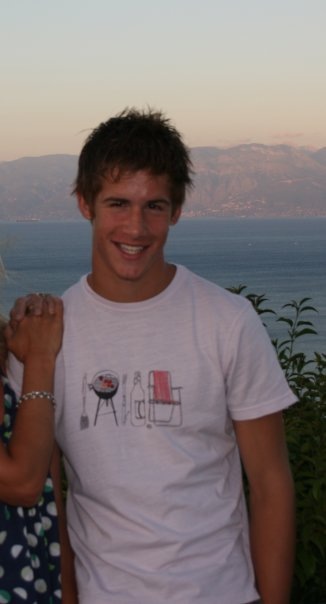 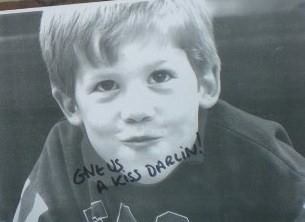 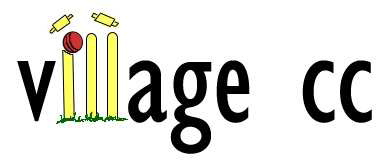 WAG of the year
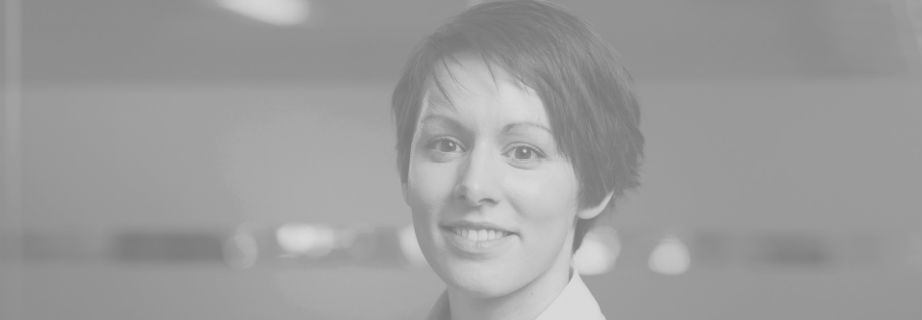 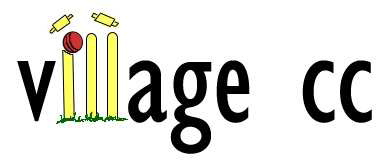 WAG’s player of the year
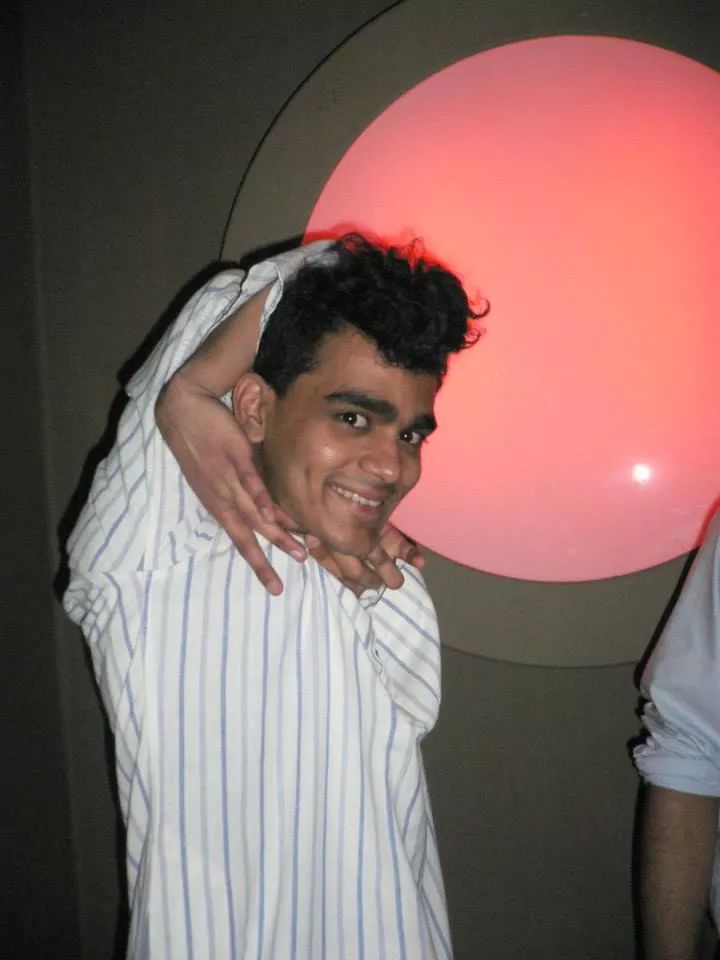 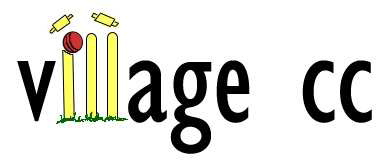 Moment(s) of the season
Nominations included:

Louse’s back to back fivefers – nominated by Louse
Victory over Southwark and Lambeth at Parliament Hill
JdM’s slip catch at Old Whitgifts – nominated by a de Mellow 
Bus ride back from Oxford – Crowded House karaoke 
Ollie Ball’s post match dining habits 
The team performance against HAC at HAC – best loss ever 
Our loss to Hobgoblins, in particular the Sunday evening boozing which followed
Our 10 year anniversary celebrations
Thomo getting absolutely spanked by HAC’s Steve Parry to lose us the game
Thomo’s 3 wicket over against Agricola and the victory which followed
Troja’s innings against DemiJohns chasing 191 in 30 overs 
EK’s six to win us the game against Beamers 

But the winner is…
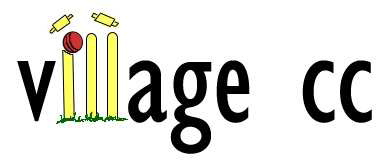 Best contribution on social media
Nominations included:

Chris Pitcher’s testing of the captain’s and group’s patience
SB Tang deactivating the Village Twitter 
account
David Ireland red card
Parp’s arrival on the What’s App group and immediate captaincy bid
Bomb’s GIFs
Boa smoking & top XI of all time
Toby de Mellow - for no real reason
The creation of the What’s App group
JdM’s use (Santa, Whale, Shocked Face) suggestion that Whalers would have Ahab (c) on the team sheet
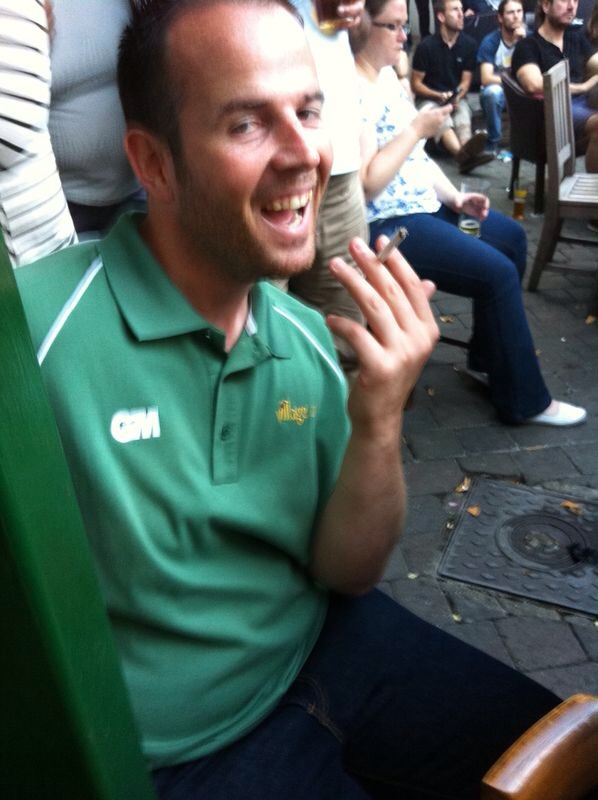 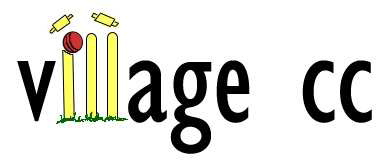 Players’ Player of the Year
“Ask not what your teammates can do for you. Ask what you can do for your teammates.”Magic Johnson
“The way a team plays as a whole determines its success. You may have the greatest bunch of individual stars in the word, but if they don't play together, the club wont be worth a dime.”Babe Ruth
“Player’s Player  of the season: Selfish, but back-to-back fivefers was pretty awesome “Craig Woodhouse
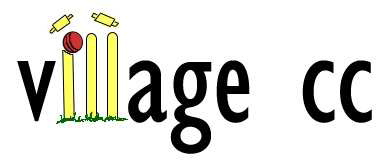 AA Page
Graham Pontin
WLD
Corridor of Uncertainty
Bomb
KP
Andy Richardson
Matt Boa
John Lucarotti
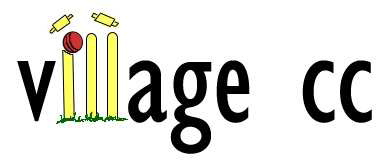 Finally a big thank you to this year’s Committee
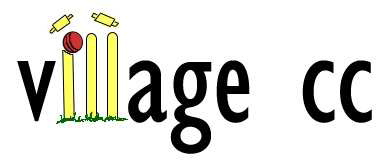 2015 CommitteeLet the voting commence